FPGA-based Router Virtualization: A Power Perspective
Author:
      Thilan Ganegedara, Viktor K. Prasanna
Publisher:
      IEEE IPDPSW, 2012
Presenter:
      Li-Hsien, Hsu
Data:
      12/12/2012
1
[Speaker Notes: Goal of this paper(first line)]
Introduction(1/2)
In this paper, we study the effect of router virtualization, from a power consumption perspective, on the widely used Field Programmable Gate Array (FPGA) platform.
2
Introduction(2/2)
We summarize our contributions in this work as follows:
 An accurate analytical model to estimate power savings achieved using router virtualization 
Exploration of low power FPGAs to achieve greater power benefits in networking applications 
Detailed power comparison of non-virtualized vs. virtualized schemes on state-of-the-art FPGA 
Power efficiency comparison for different virtual router configurations
3
background
In the research community, two main categories of virtualization techniques can be found: 1) Separate and 2) Merged.
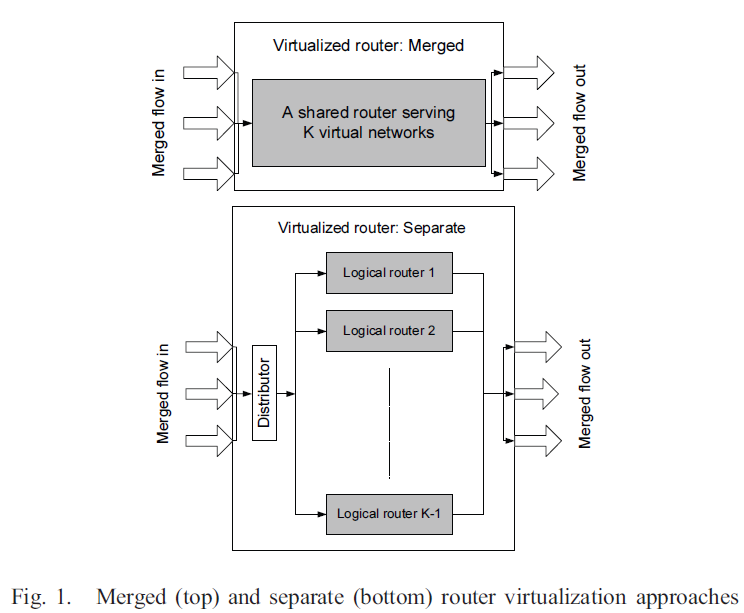 4
[Speaker Notes: 畫線的下面幾句話&time sharing, space sharing]
Notations & assumptions(1/4)
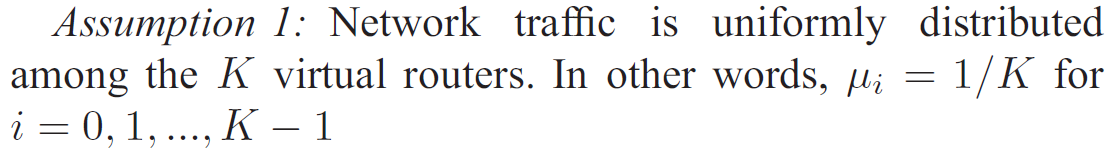 5
Notations & assumptions(2/4)
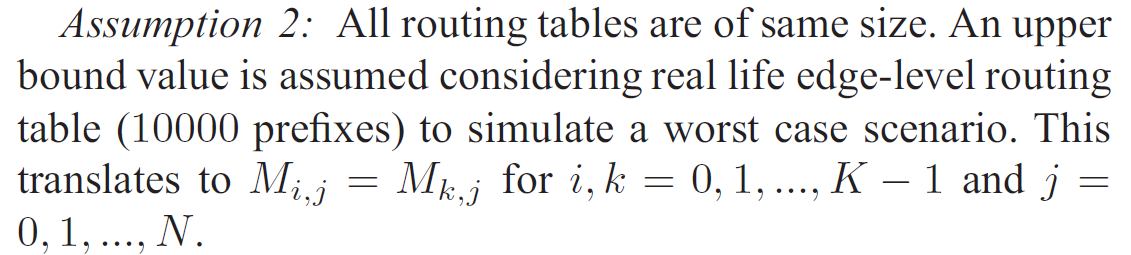 6
Notations & assumptions(3/4)
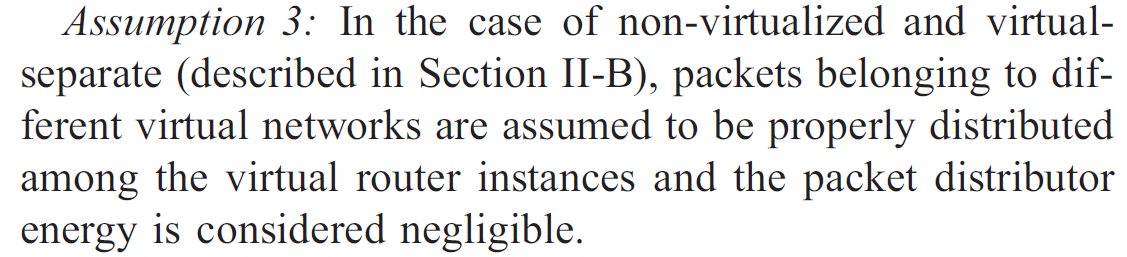 7
Notations & assumptions(4/4)
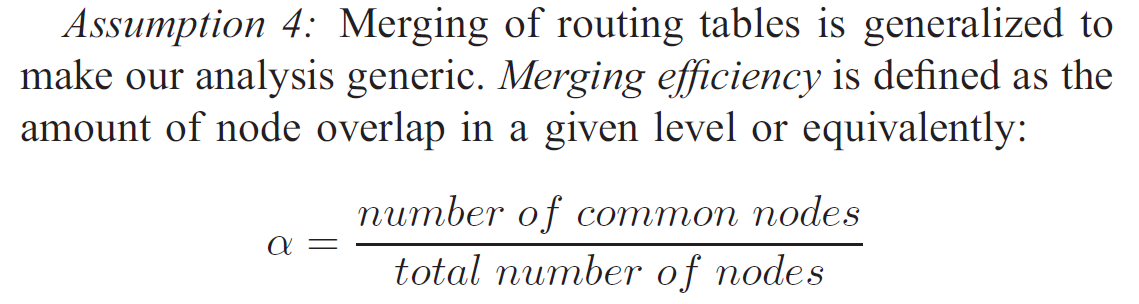 8
Router models for power estimation(1/3)
Non-virtualized
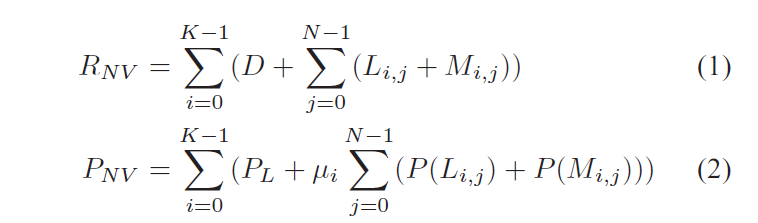 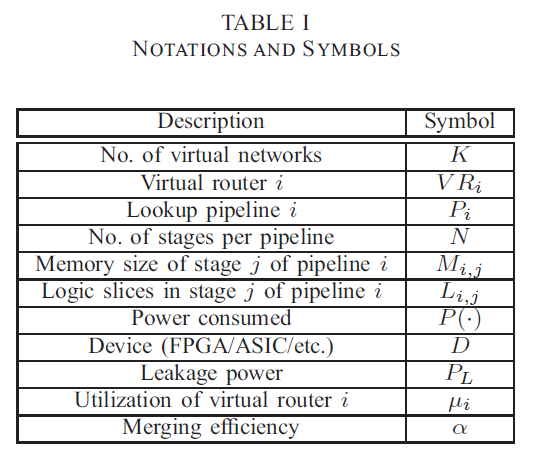 9
[Speaker Notes: 即傳統]
Router models for power estimation(2/3)
Virtualized-separate
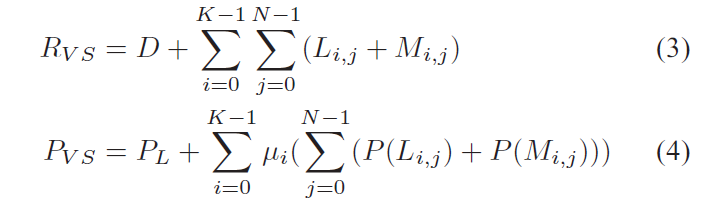 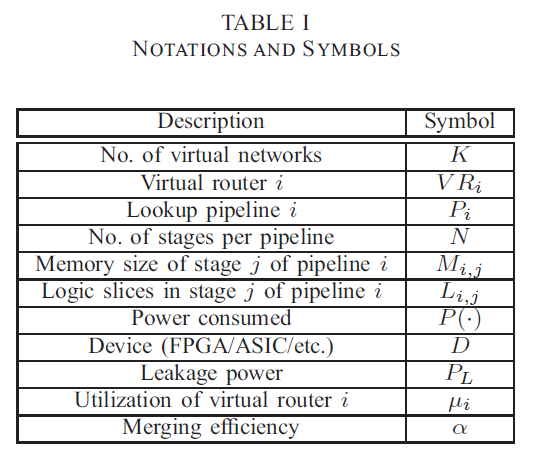 10
[Speaker Notes: 即傳統]
Router models for power estimation(3/3)
Virtualized-merged
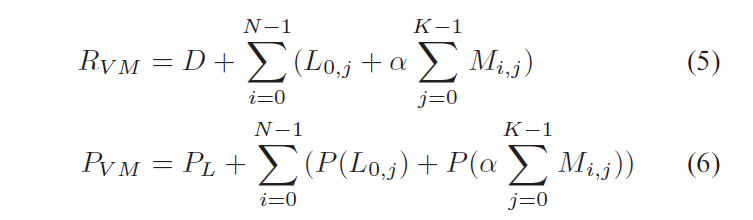 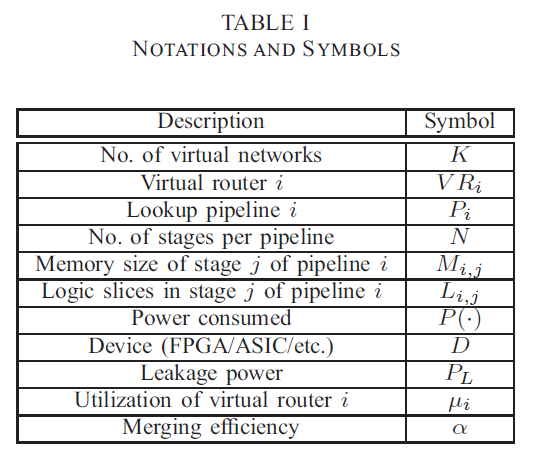 11
[Speaker Notes: 即傳統]
Virtual routers on FPGA(1/5)
For these experiments, we consider a Xilinx Virtex 6 platform (XC6VLX760) under two speed grade scenarios: 1) speed grade -2 for high performance and 2) speed grade -1L for lower power.
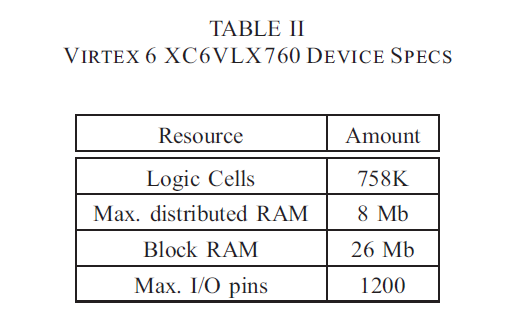 12
Virtual routers on FPGA(2/5)
Static power
The static power is the minimum power required to keep the device “powered up” with no switching.
it is proportional to the area of the device, process technology, and the operating temperature.

In our case, we examined the static power dissipation of the device under the two speed grades and the results are as follows:
	• Speed grade -2: 4.5 ± 5% W
	• Speed grade -1L: 3.1 ± 5% W
13
Virtual routers on FPGA(3/5)
Power consumed by memory
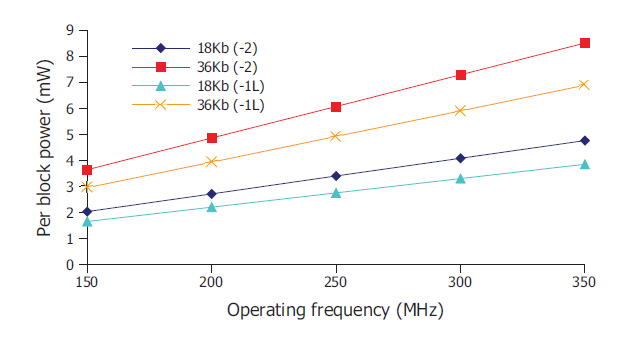 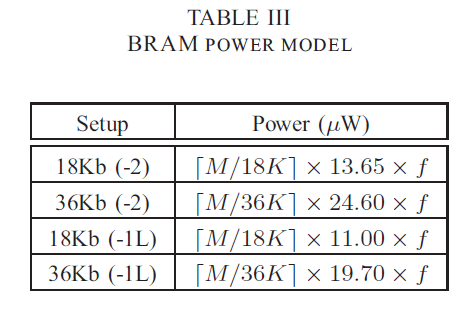 14
Virtual routers on FPGA(4/5)
Power consumed by logic
Logic power is distributed among Look-Up Tables (LUT), shift registers, distributed RAM and flip-flops.
Signal power includes the power dissipated when communicating among the aforementioned logic resources as well as memory components.
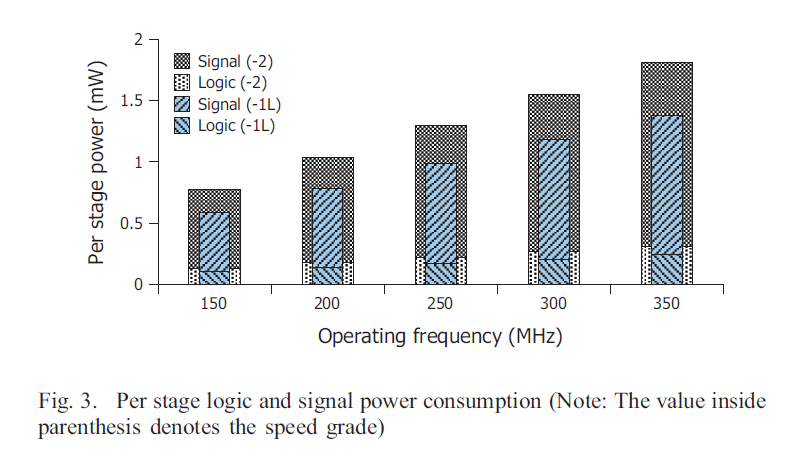 15
Virtual routers on FPGA(5/5)
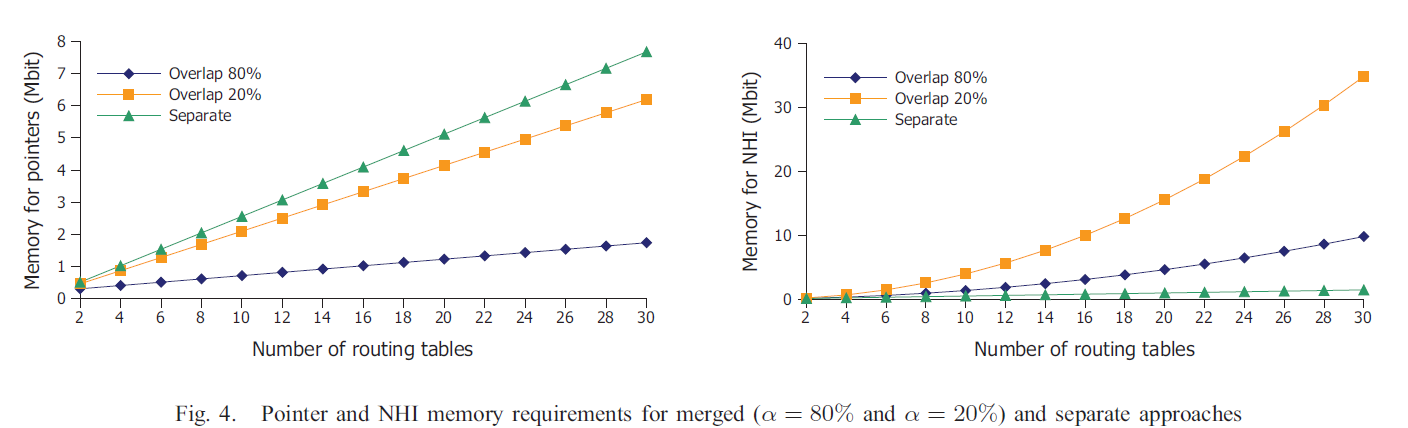 16
Power performance(1/3)
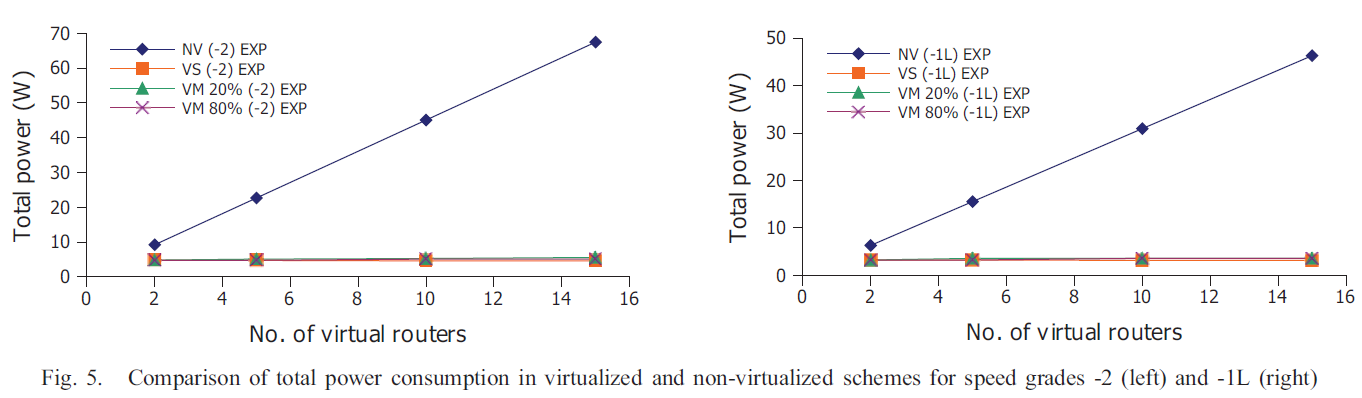 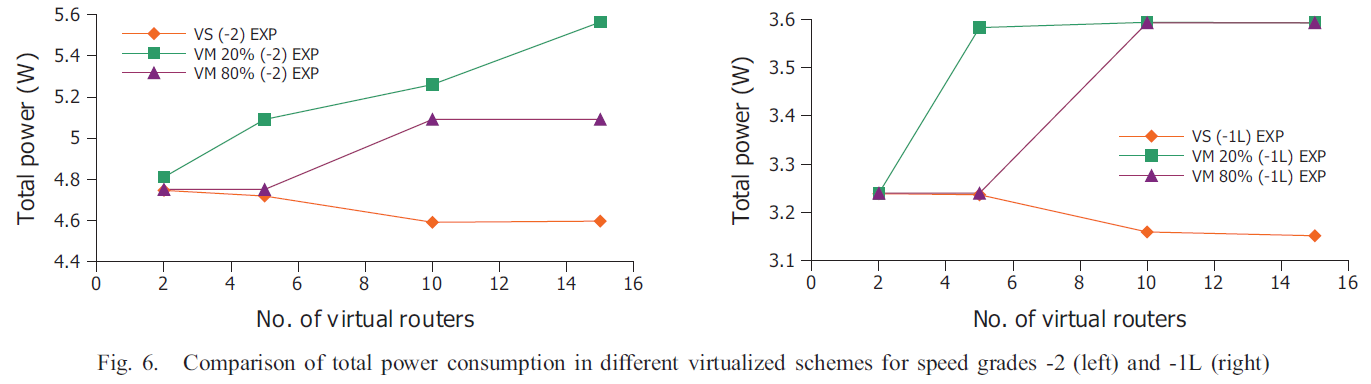 17
Power performance(2/3)
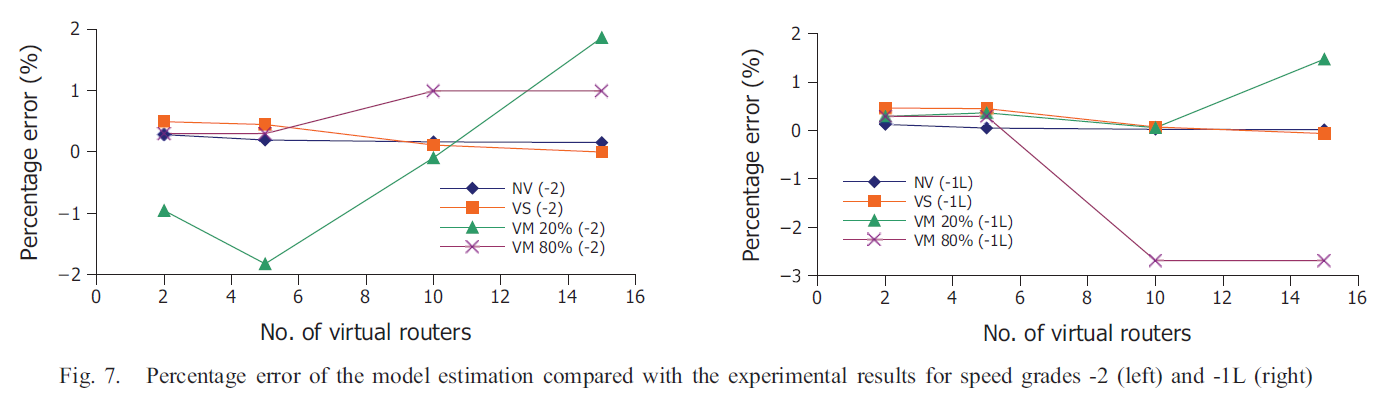 18
Power performance(3/3)
we use the power dissipated per unit throughput as the metric for our comparisons.
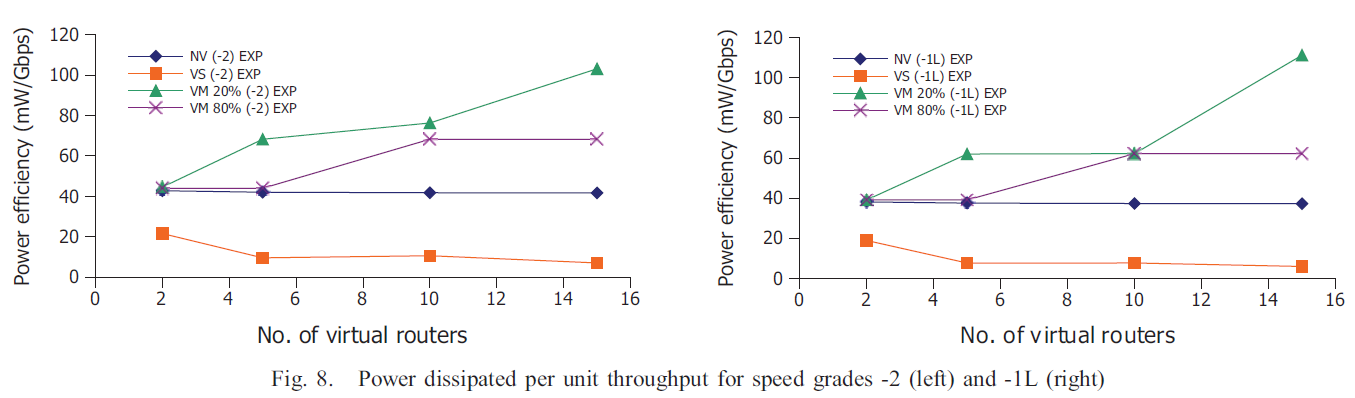 19
[Speaker Notes: 越小越好]